封面一
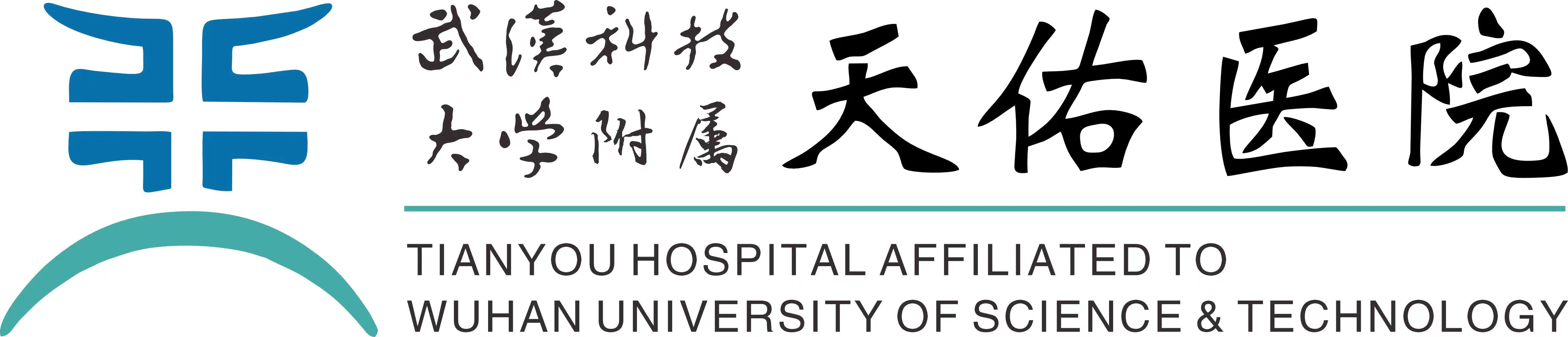 脊柱侧弯早发现

武汉科技大学附属天佑医院  张善纲
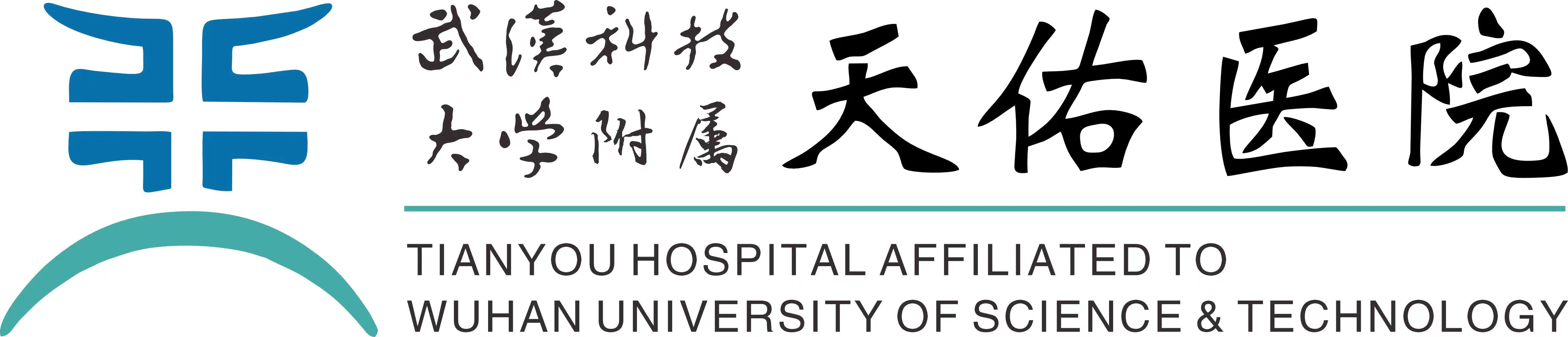 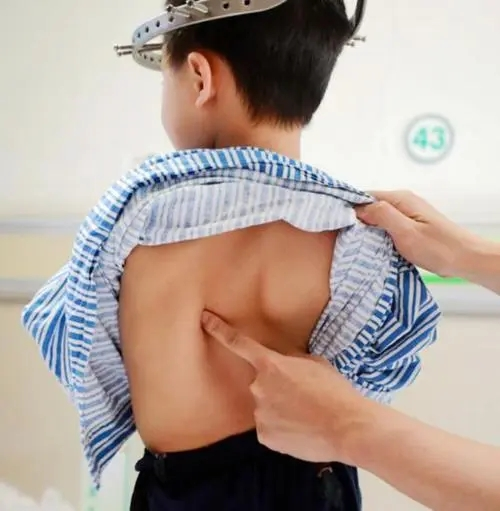 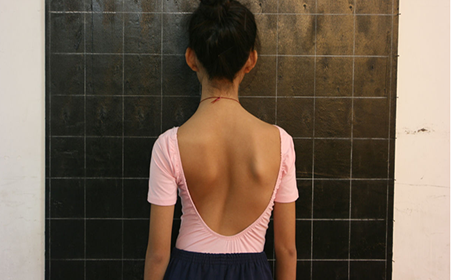 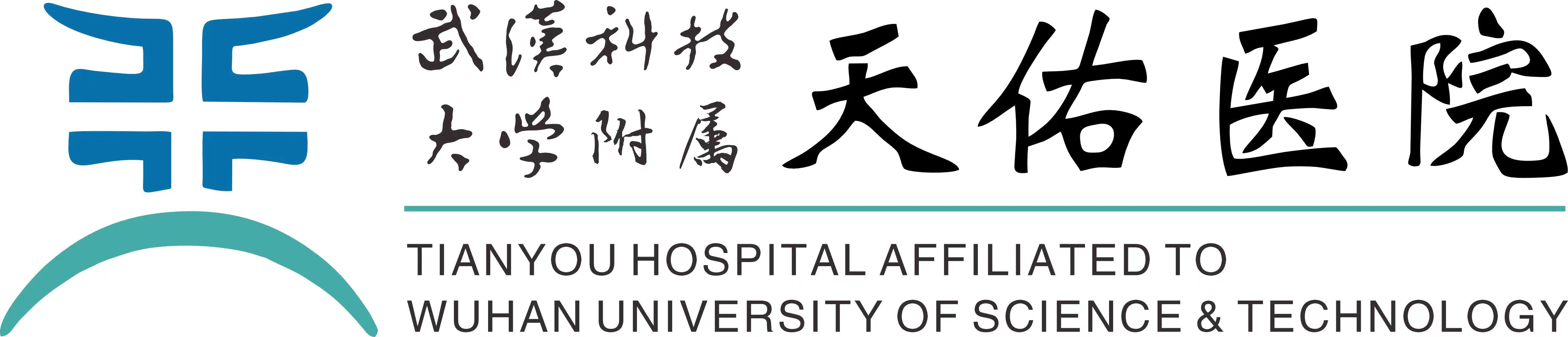 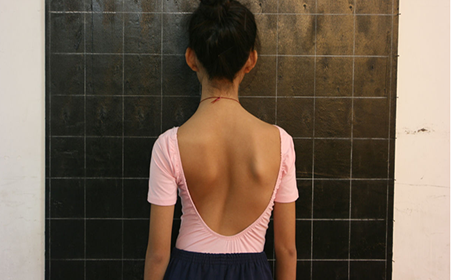 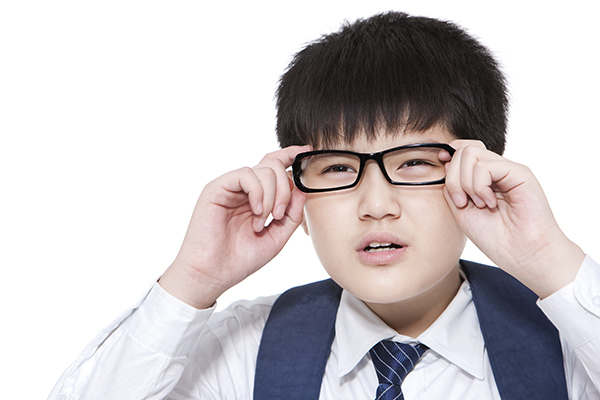 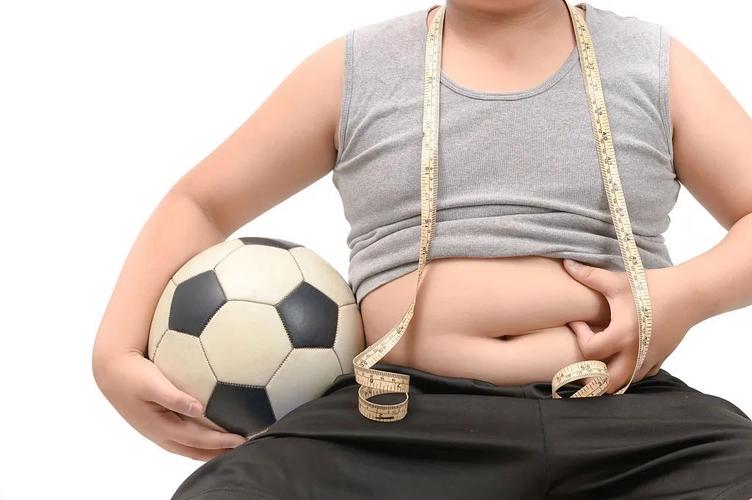 危害我国儿童青少年健康三大疾病
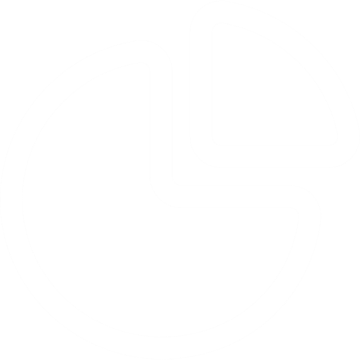 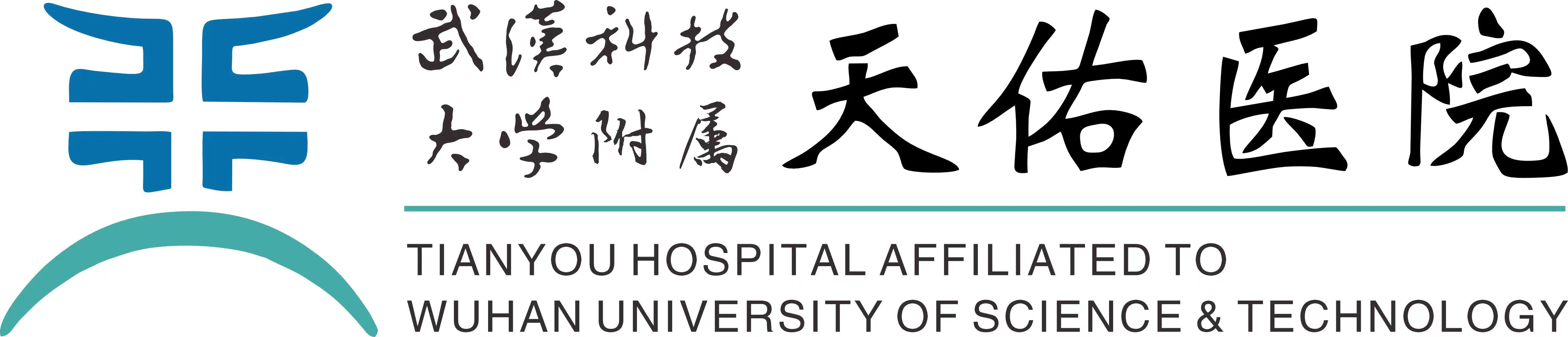 发病率
青少年脊柱侧弯的发病率为2%-4%
我国中小学生发生脊柱侧弯人数已经超过500万，并且还在以每年30万左右的速度递增。
武昌区预估有1万人.
增长
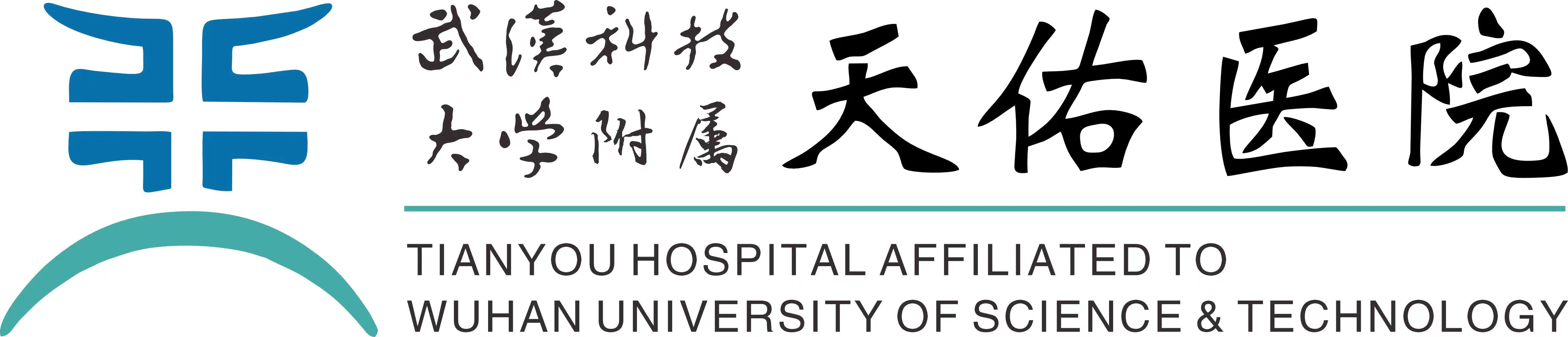 影响体态美观
1
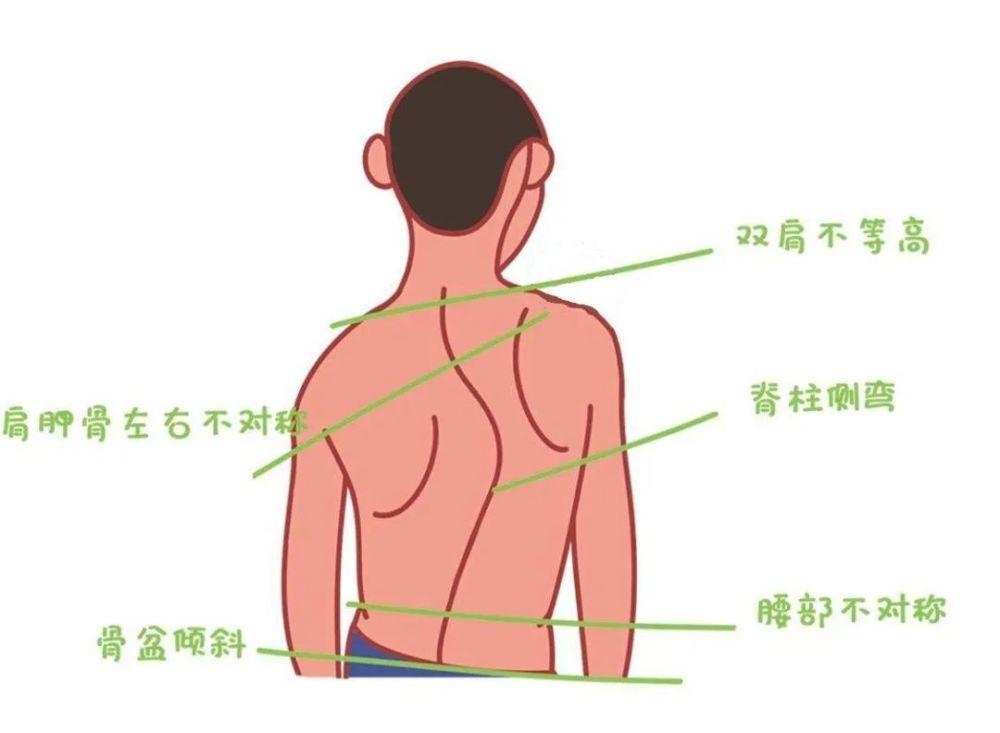 2
脊柱侧弯危害
3
4
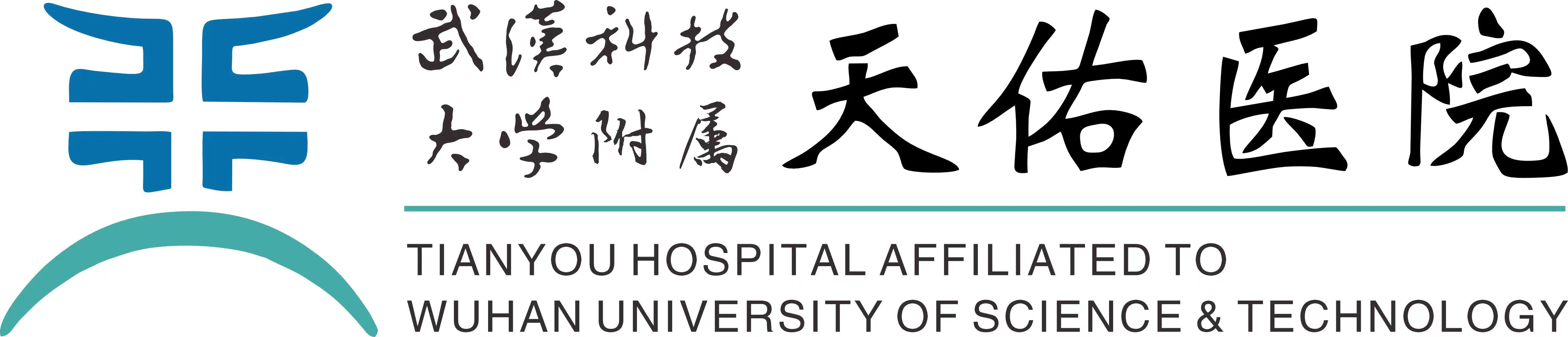 心肺功能受限
2
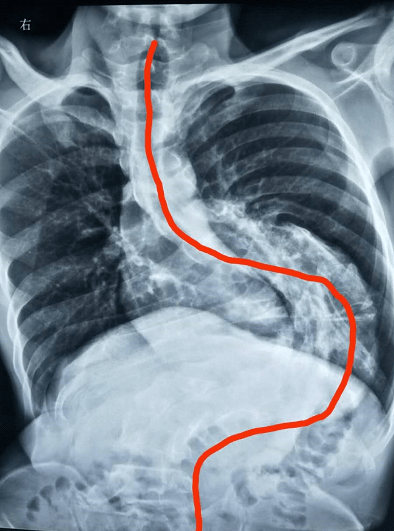 2
脊柱侧弯危害
3
4
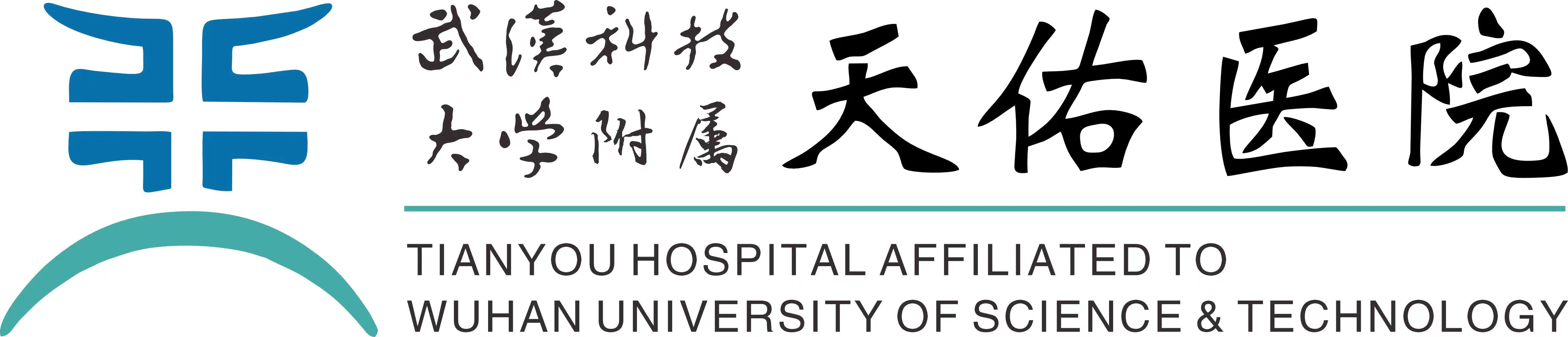 导致心理障碍
3
2
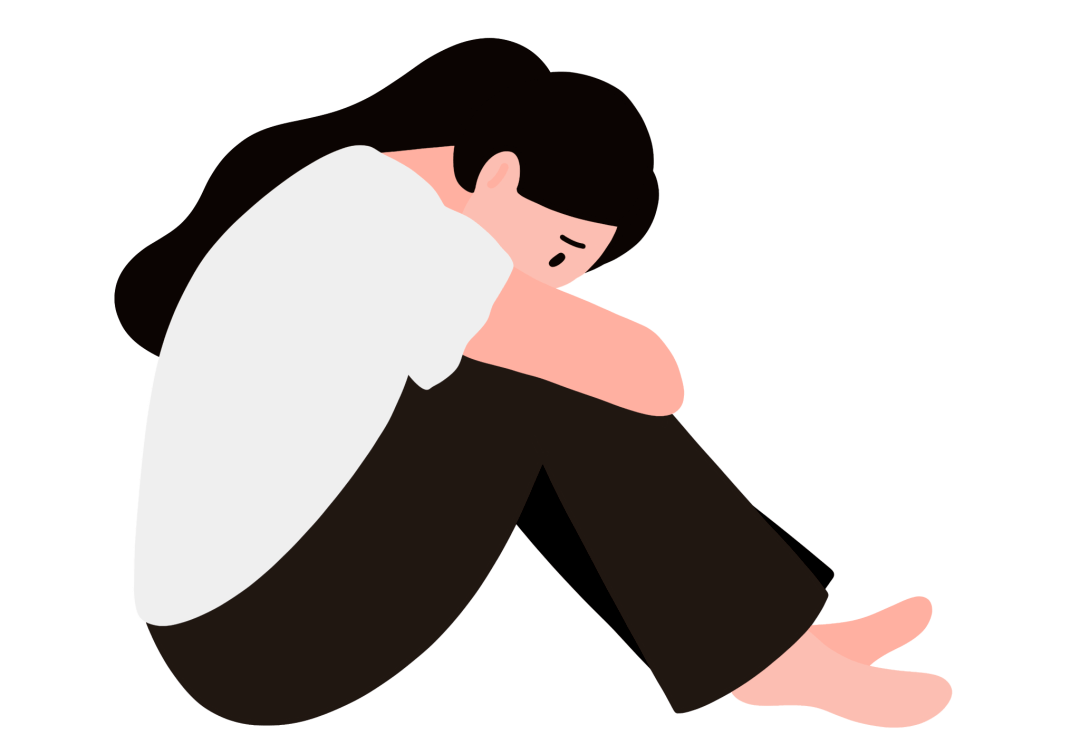 脊柱侧弯危害
3
4
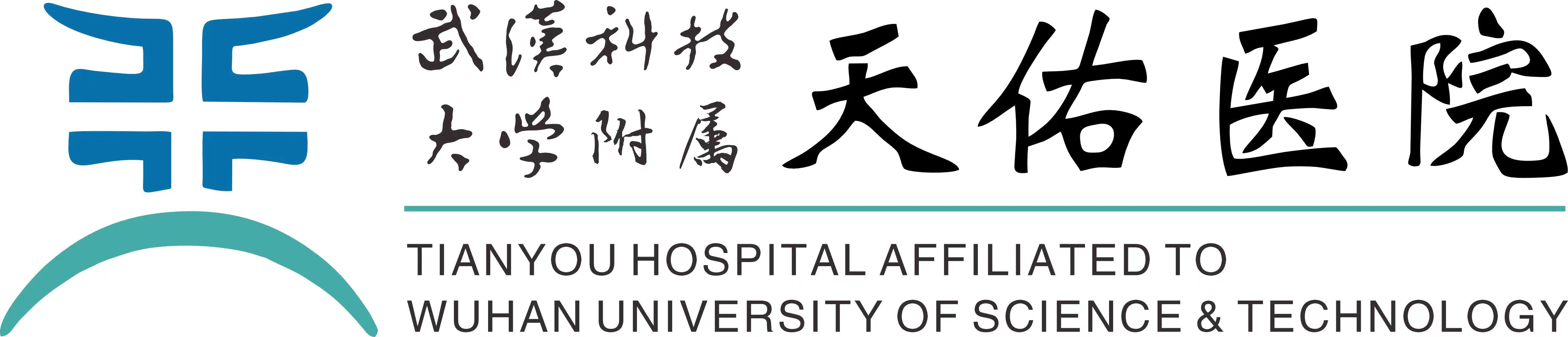 影响学习成绩
4
2
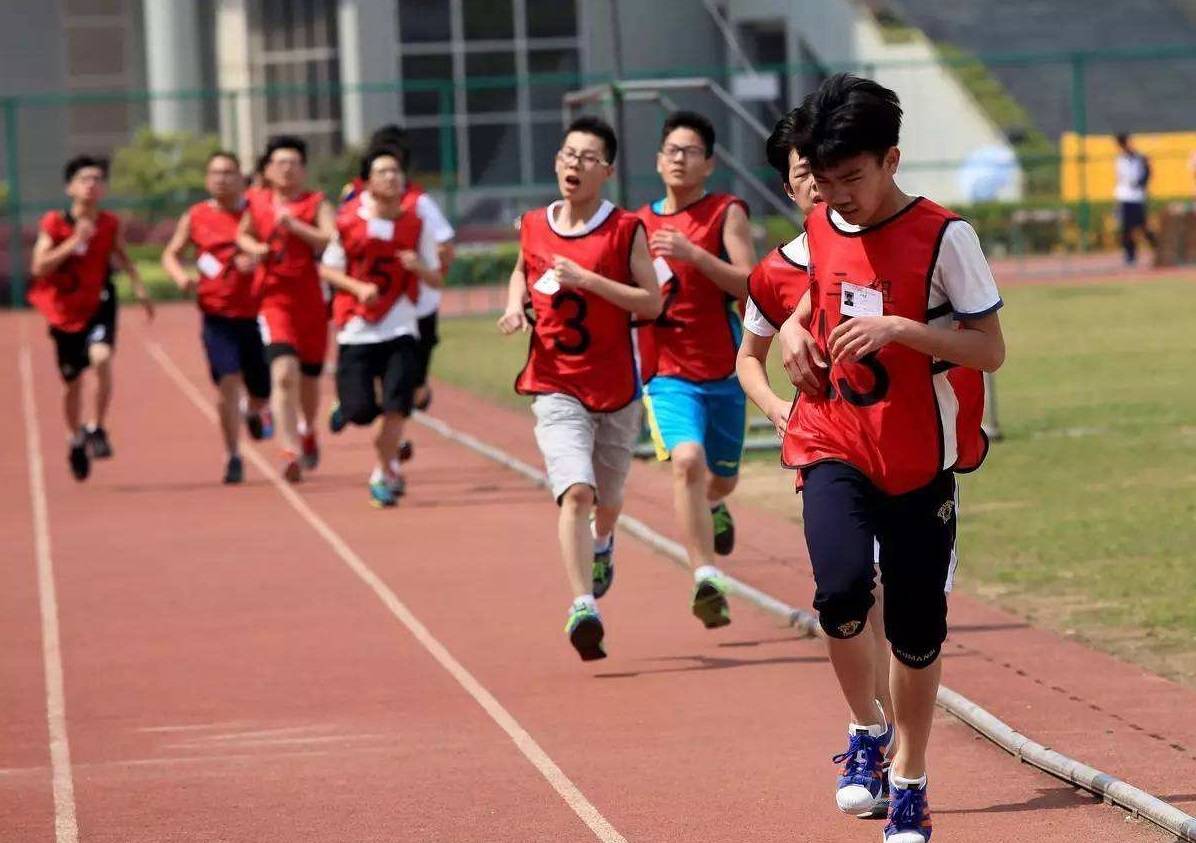 脊柱侧弯危害
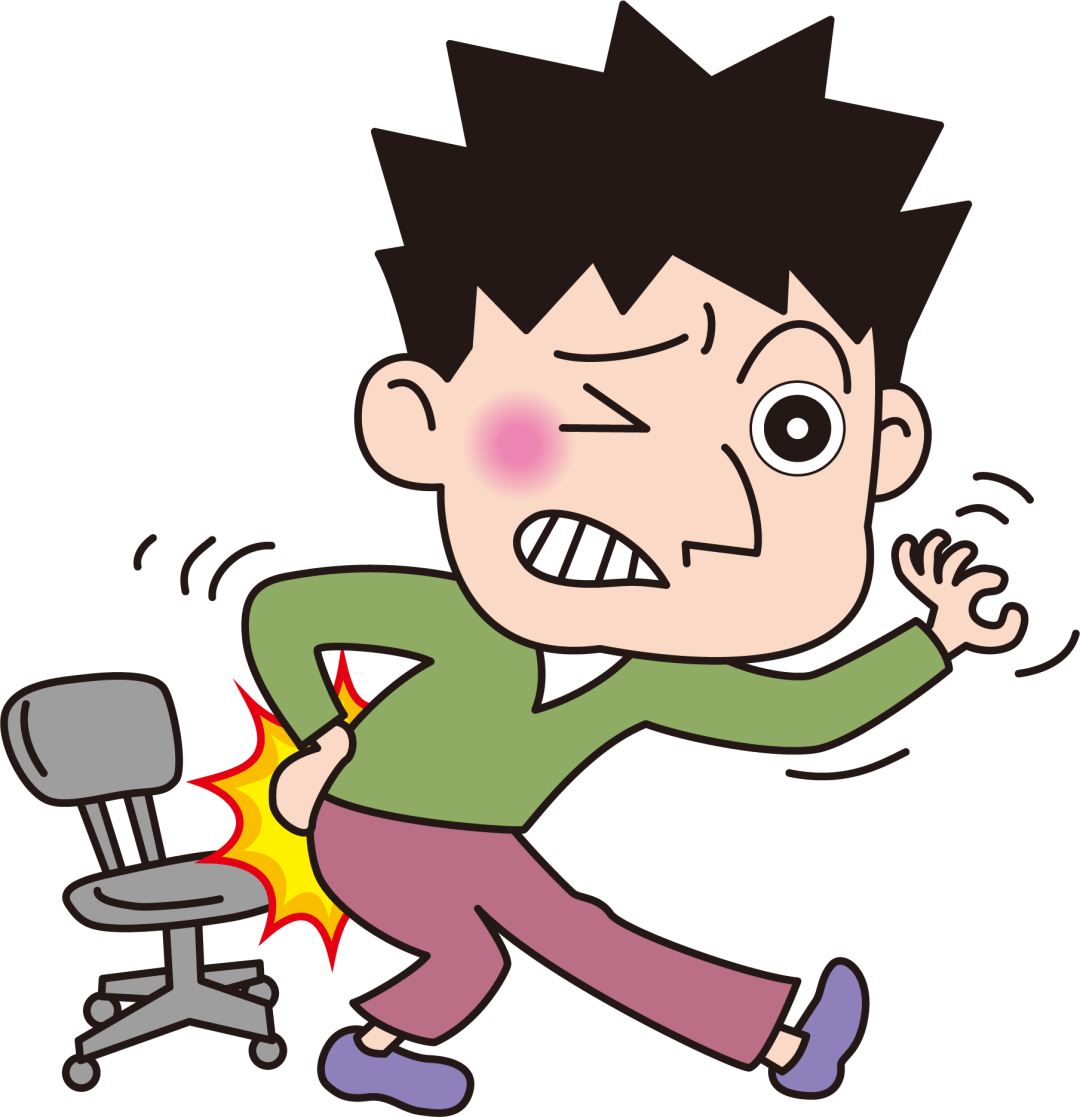 3
4
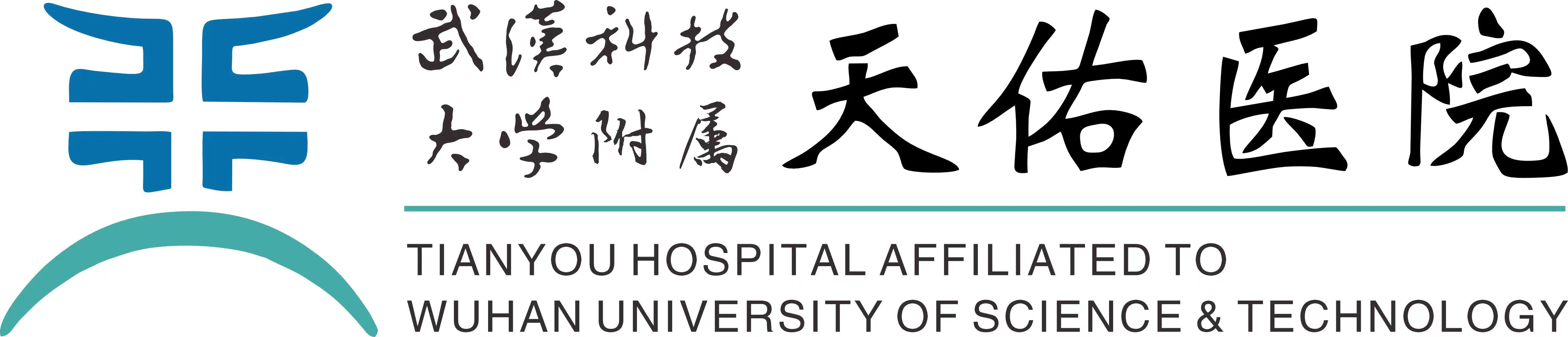 检查方法
观察体态法
前屈试验
方法一
方法二
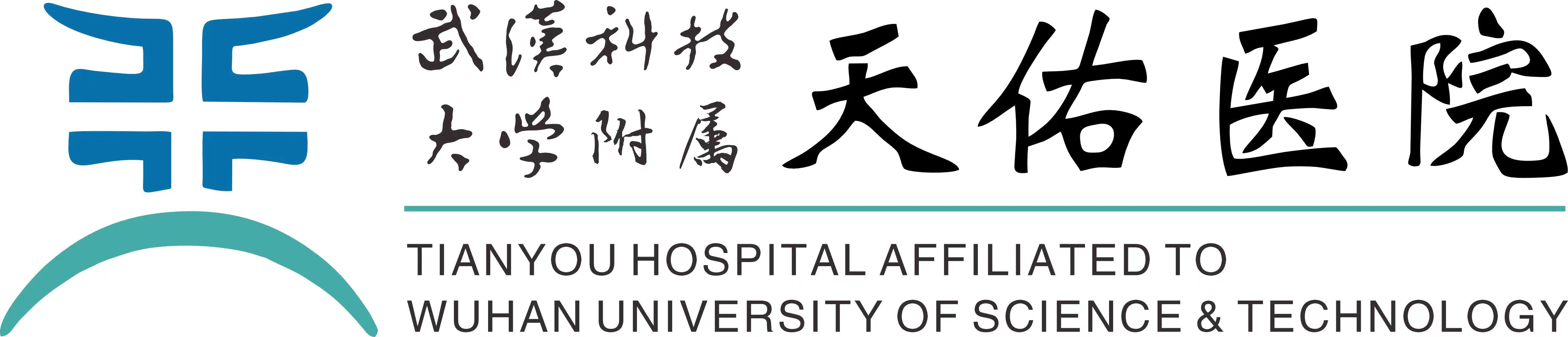 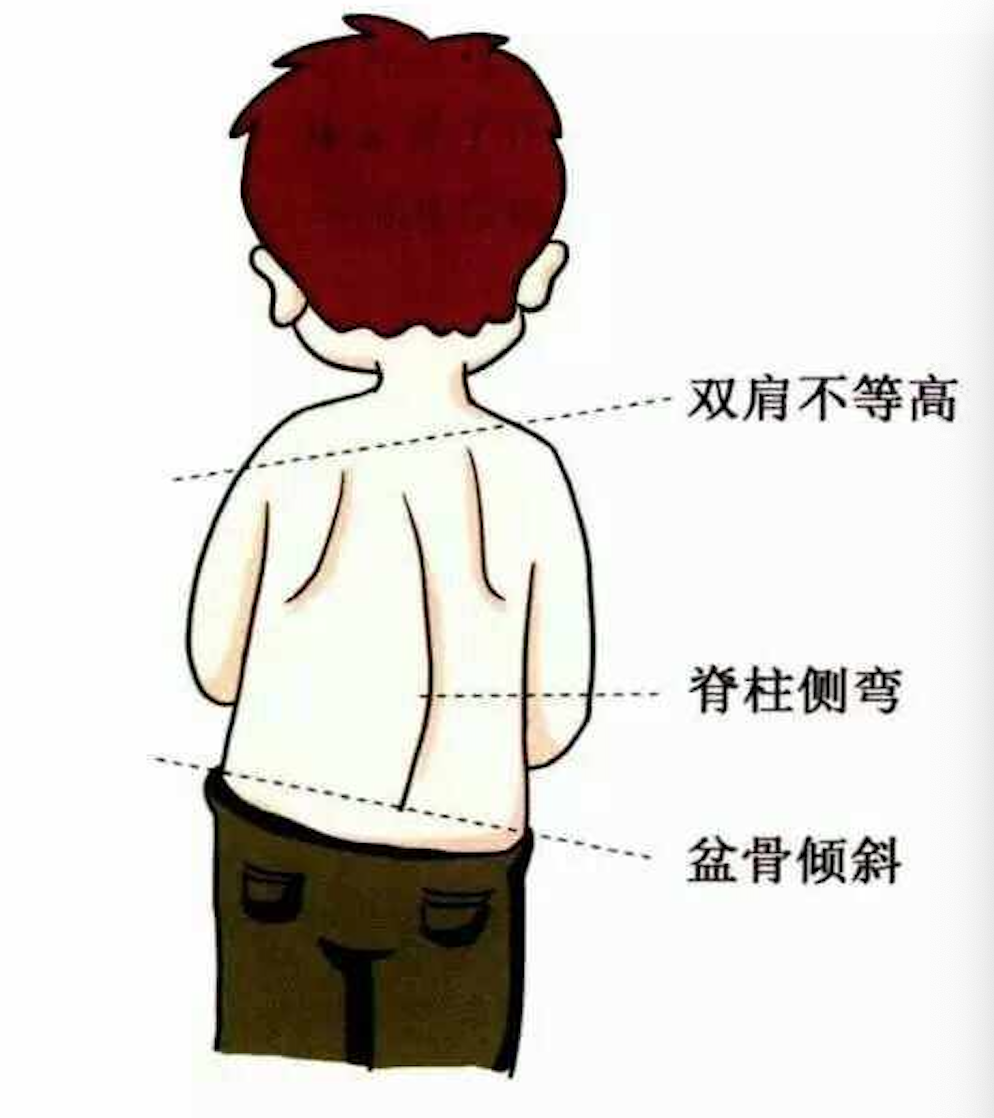 体态观察法
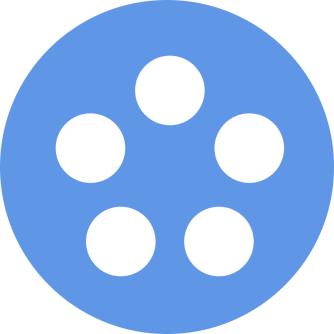 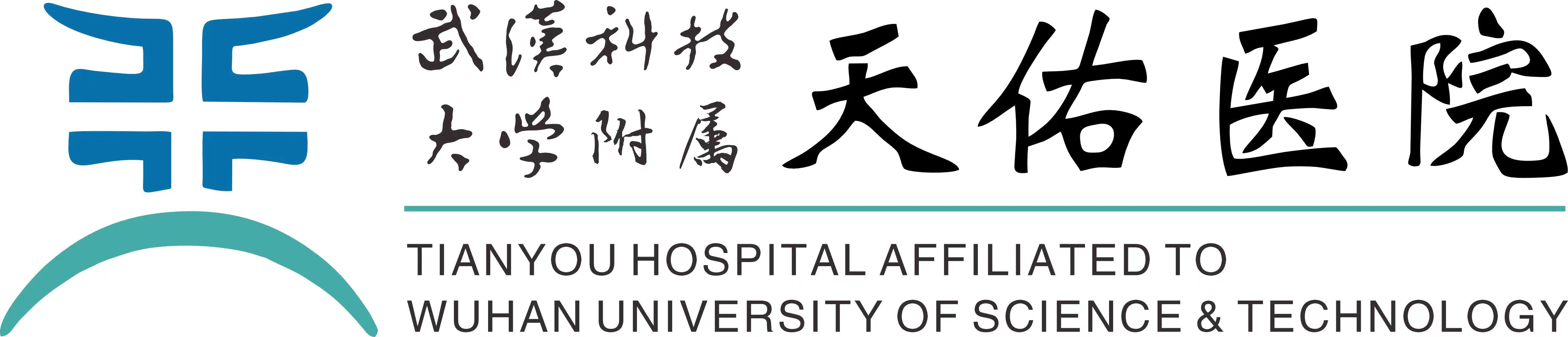 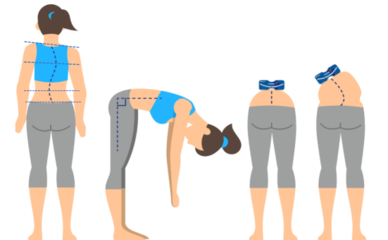 前屈试验法
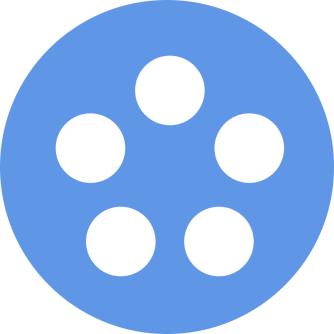 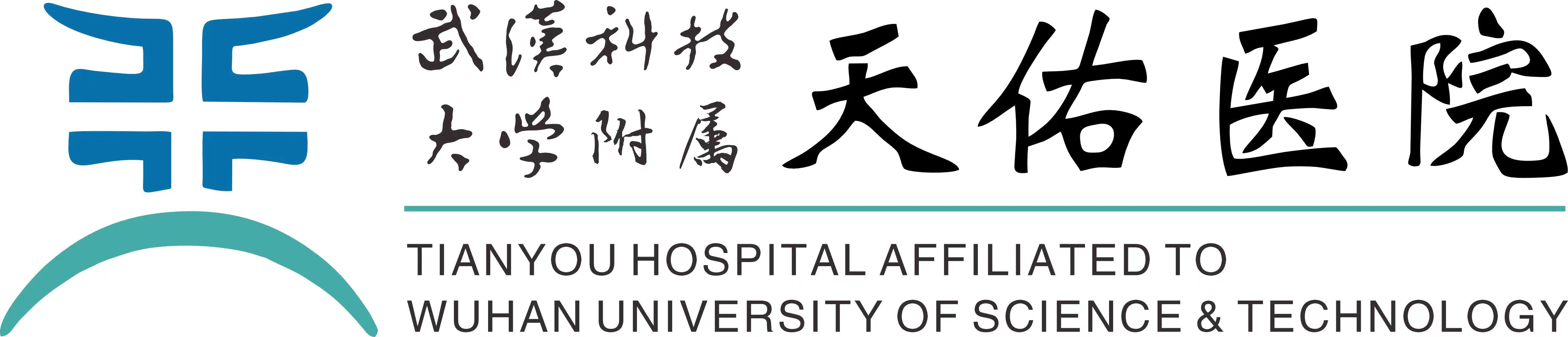 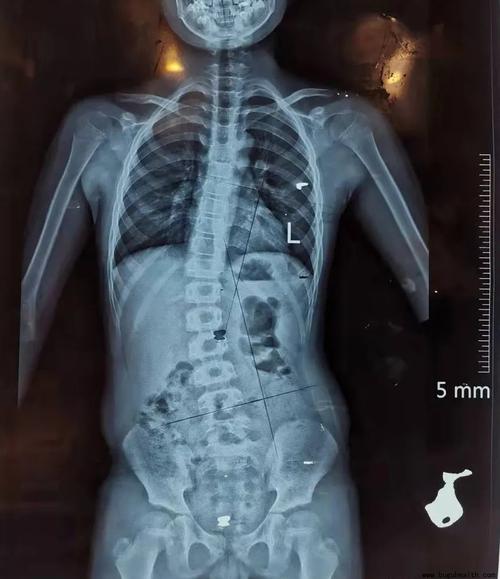 及时到医院就诊
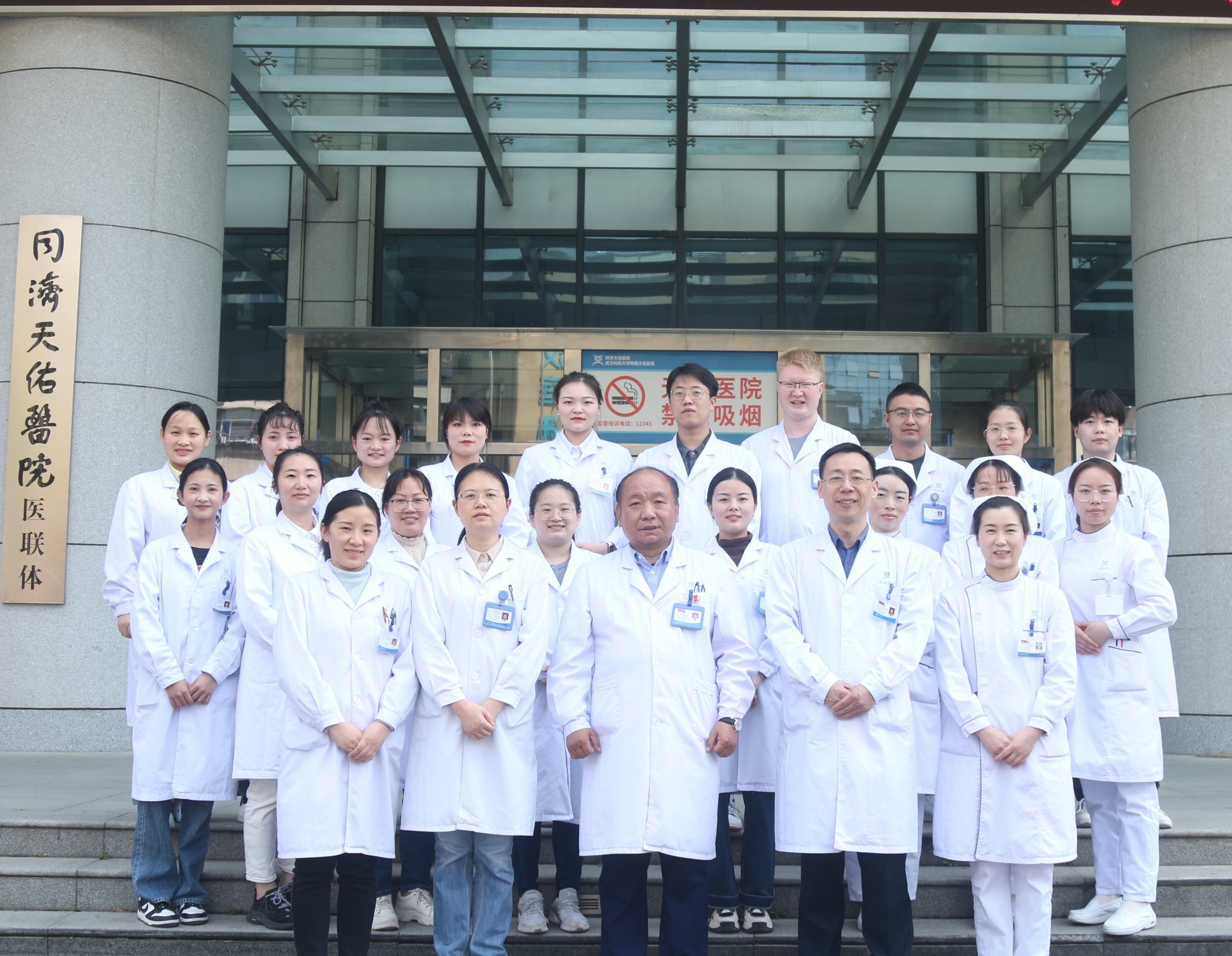 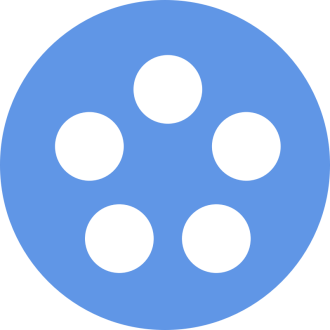 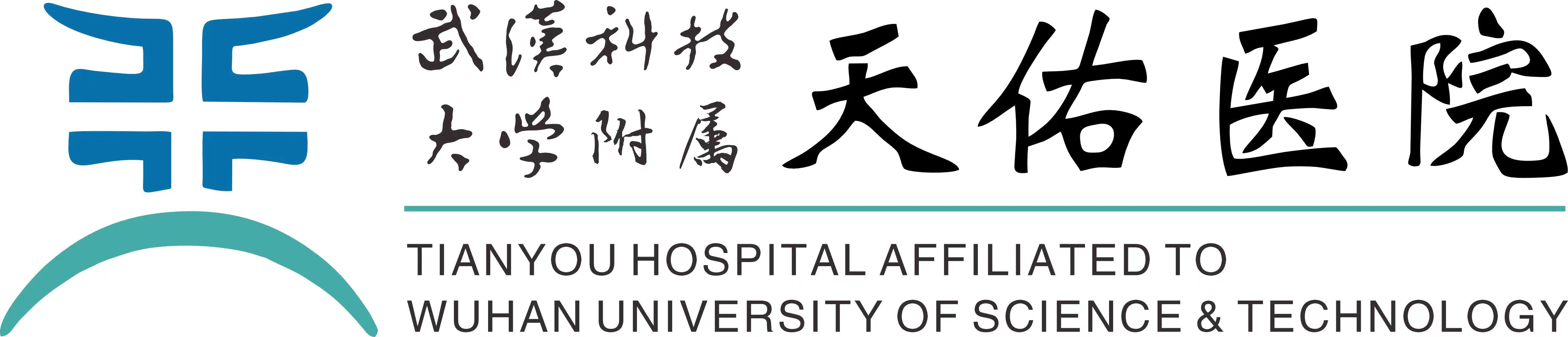 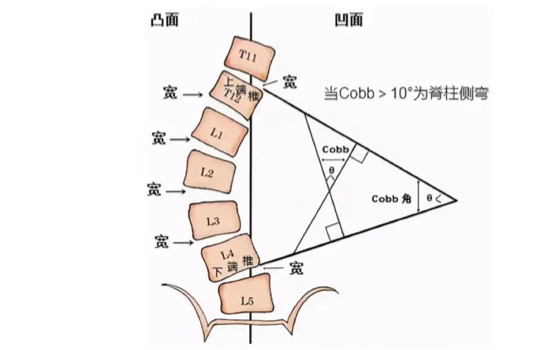 cobb角 10-20°  观察、物理治疗
cobb角 20-40°  支具治疗
cobb角 ＞40°    手术矫正治疗
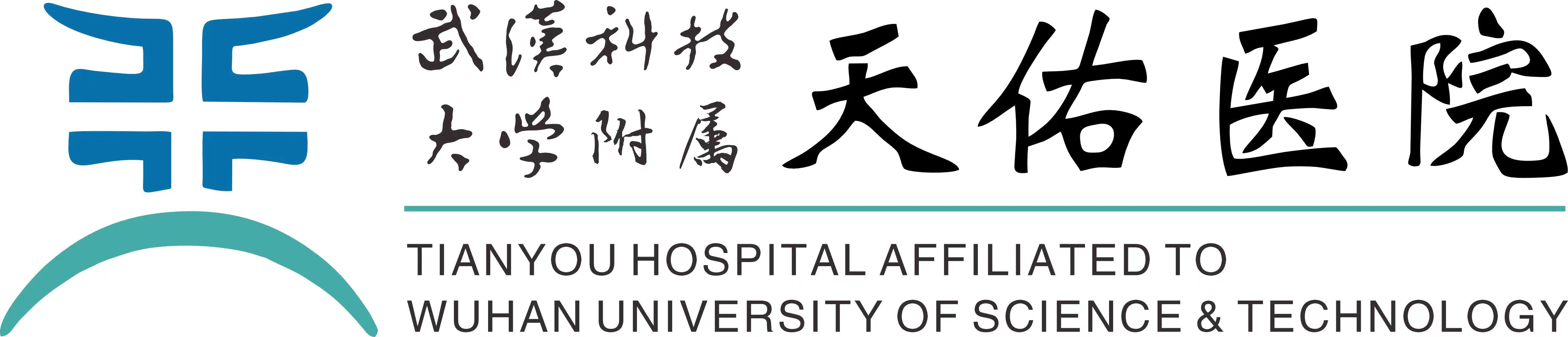 站如松
行如风
1
3
脊柱侧弯预防
坐如钟
卧如弓
2
4
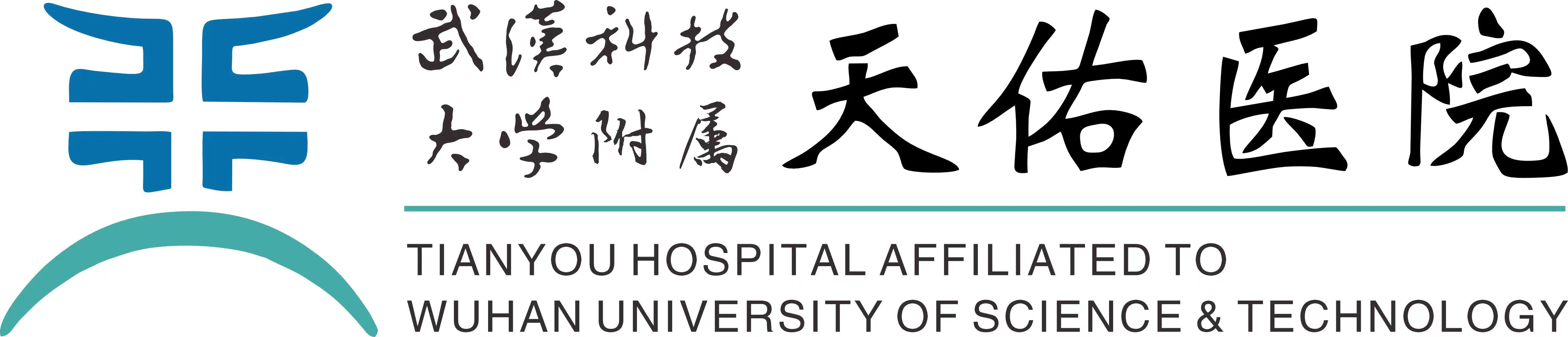 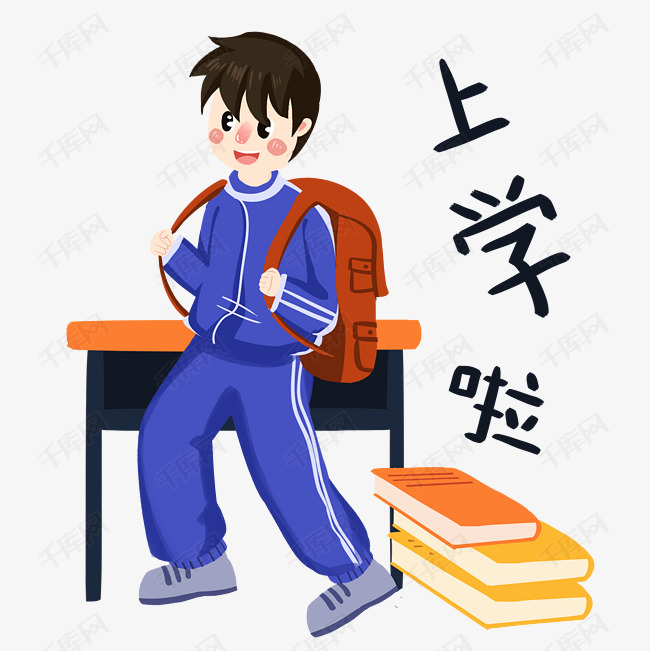 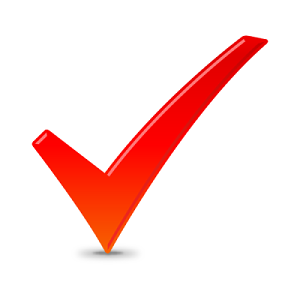 双肩背书包
书包重量不超过自身体重的10%
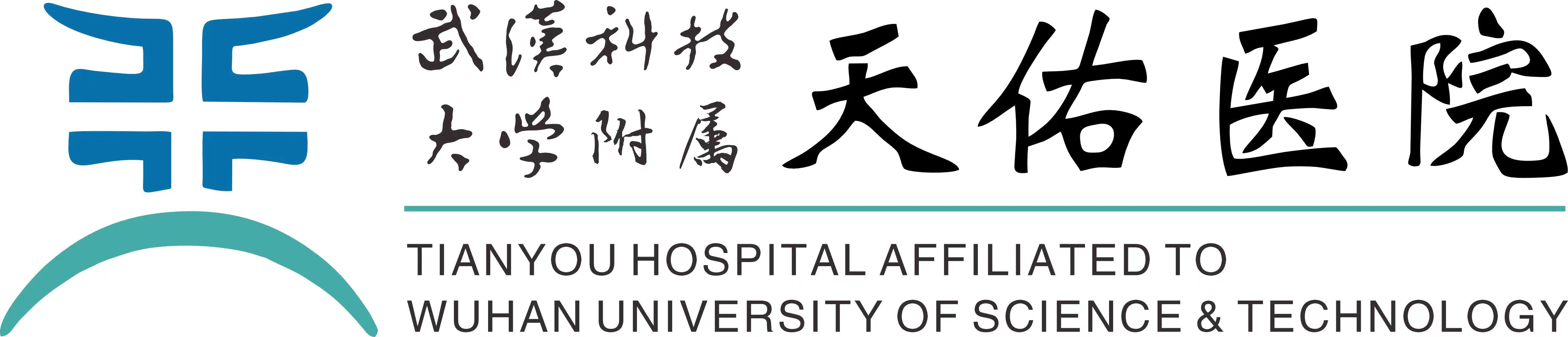 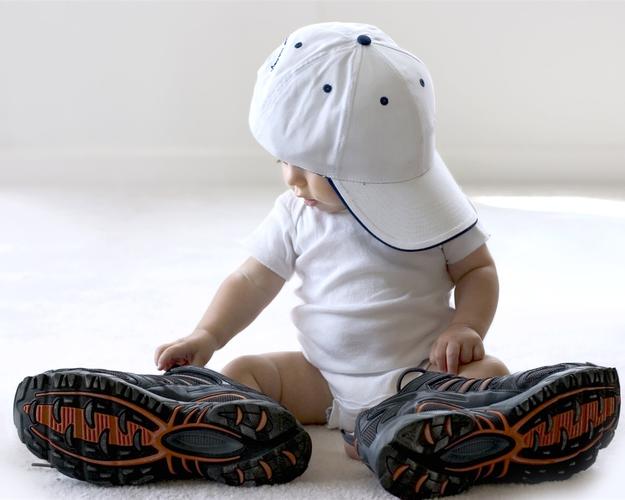 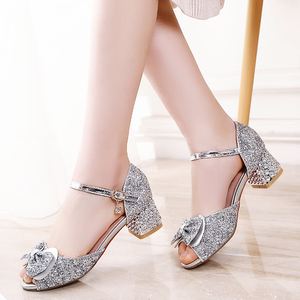 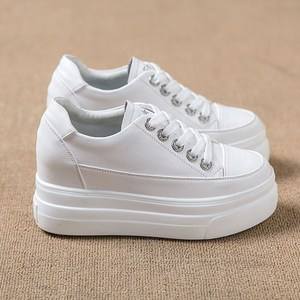 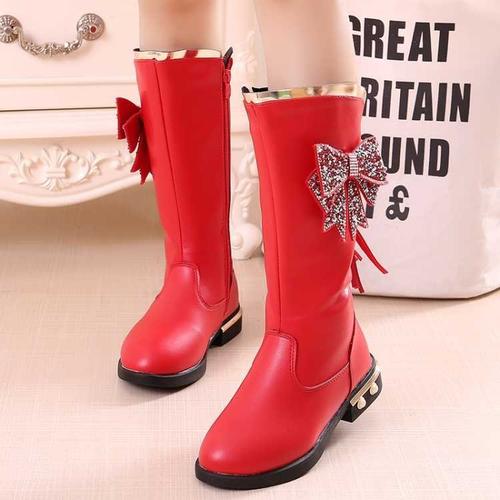 ×
X
X
X
X
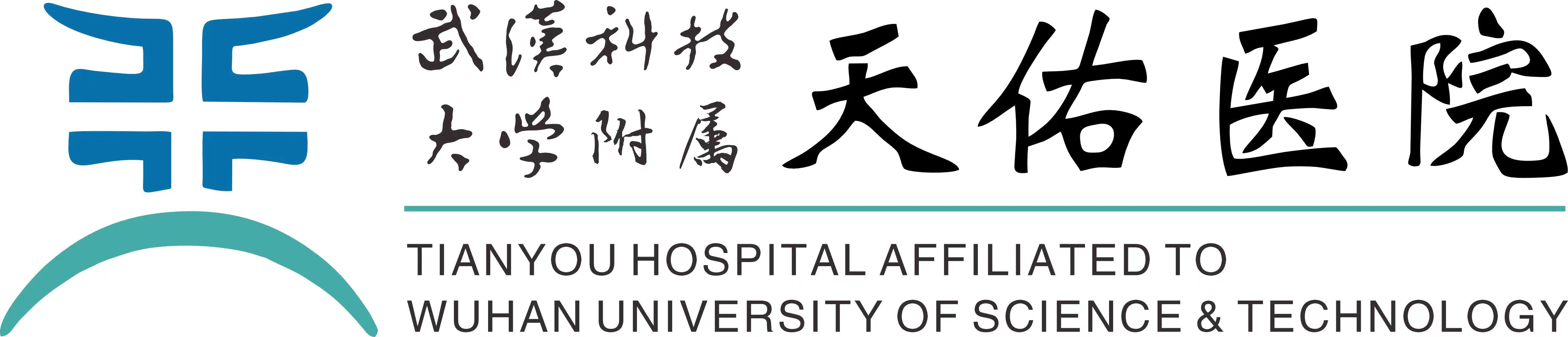 脊柱侧弯危害大，
扭腰歪头形象差。
中考体育分数低，
婚嫁生育都后怕。
小  结
观察体态要乘早,
前屈试验不能少。
有病速来康复科，
正确姿势保持好。
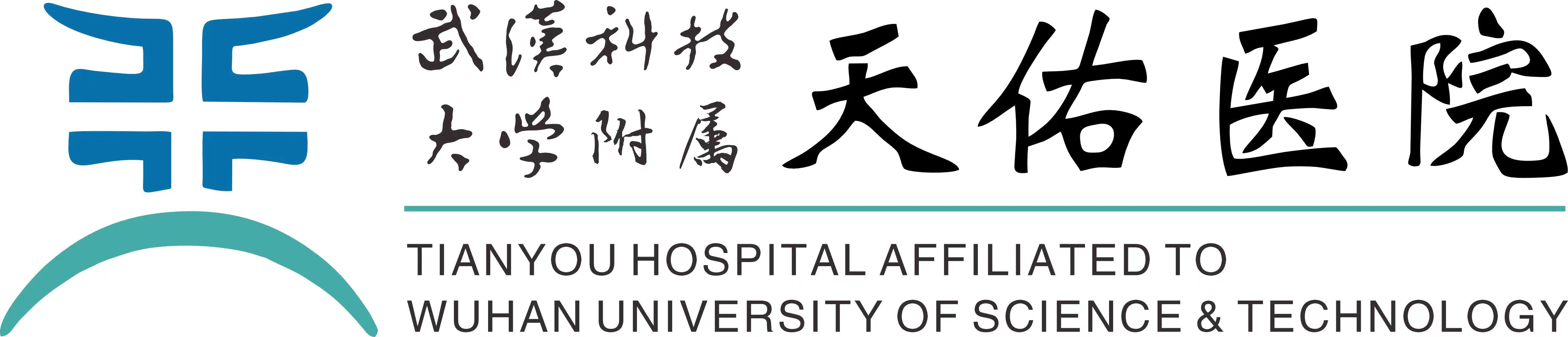 谢谢！